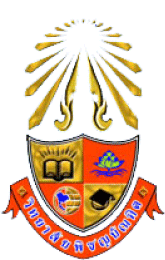 Java
1
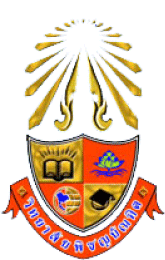 คำสั่งแบบวนรอบ
2
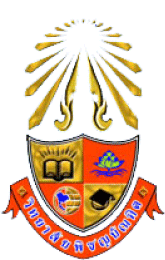 คำสั่ง for(ทำซ้ำแบบทราบจำนวนรอบ)
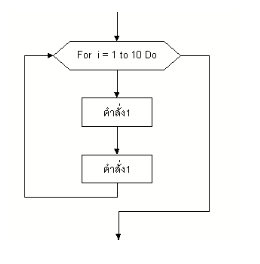 รูปแบบ
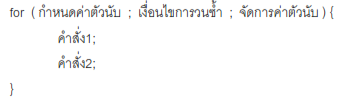 3
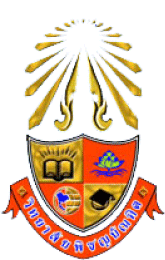 คำสั่ง for
ตัวอย่าง  พิมพ์ชื่อ มา 20 บรรทัด
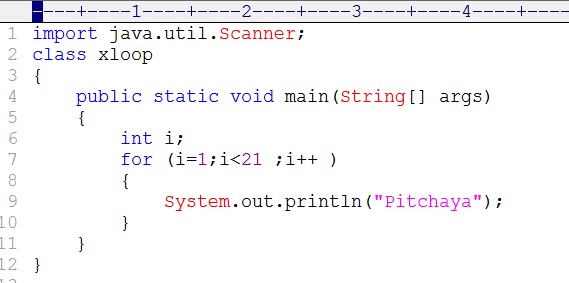 4
คำสั่ง for
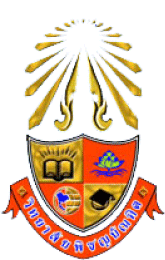 ตัวอย่าง
เขียนโปรแกรมเพื่อรับขอมูลเลขจํานวนเต็มจากผูใชจํานวน 5 คา  แสดงผลรวม
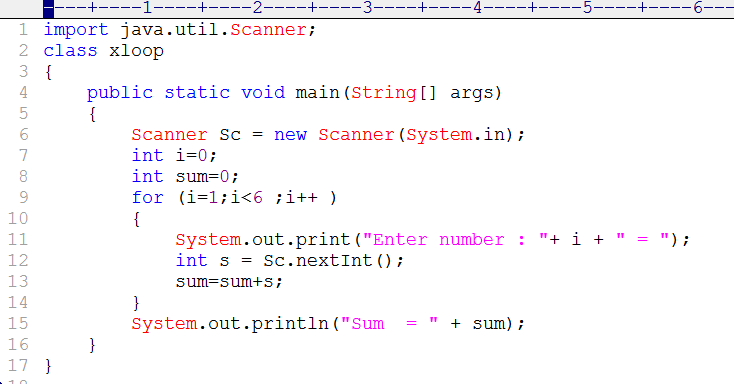 5
คำสั่ง for
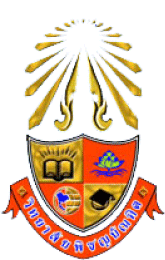 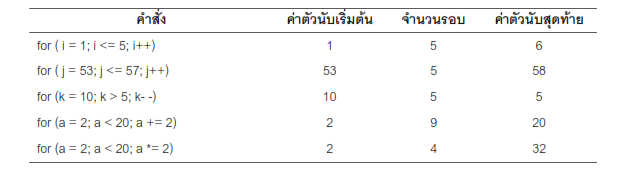 6
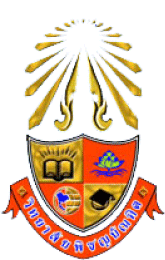 คำสั่ง do…while(ทำซ้ำแบบไม่ทราบจำนวนรอบ)
รูปแบบ
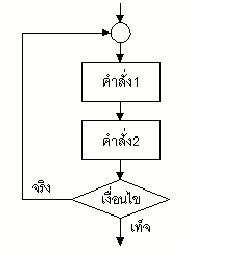 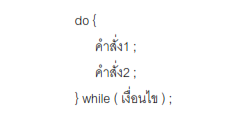 7
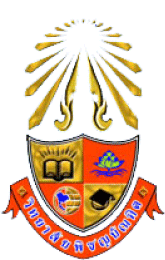 คำสั่ง Do…while(ทำซ้ำแบบไม่ทราบจำนวนรอบ)
ตัวอย่าง
ให้ผู้ใช้ป้อนตัวเลขไปเรื่อยๆ จนกว่าจะคีย์ 0
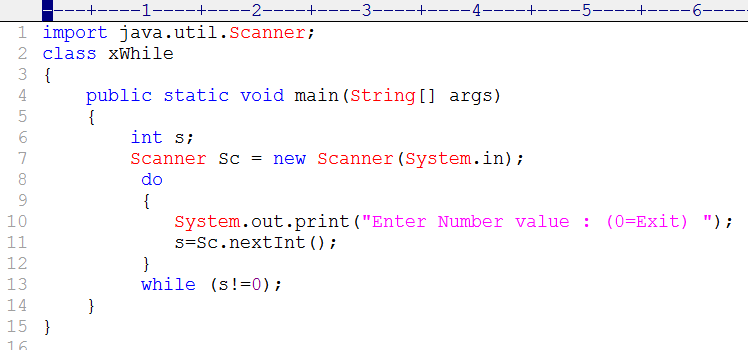 8
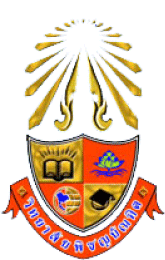 คำสั่ง while(ทำซ้ำแบบไม่ทราบจำนวนรอบ)
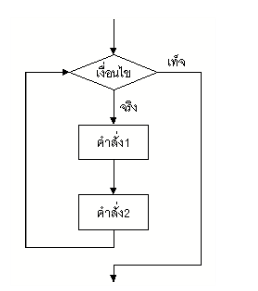 รูปแบบ
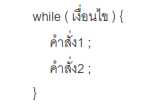 9
คำสั่ง while (ทำซ้ำแบบไม่ทราบจำนวนรอบ)
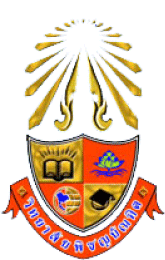 ตัวอย่าง
ให้ผู้ใช้ป้อนตัวเลขเพื่อกำหนดรอบเริ่มต้นและให้โปรแกรมเพิ่มรอบไปจนกว่าจะมีค่า = 10
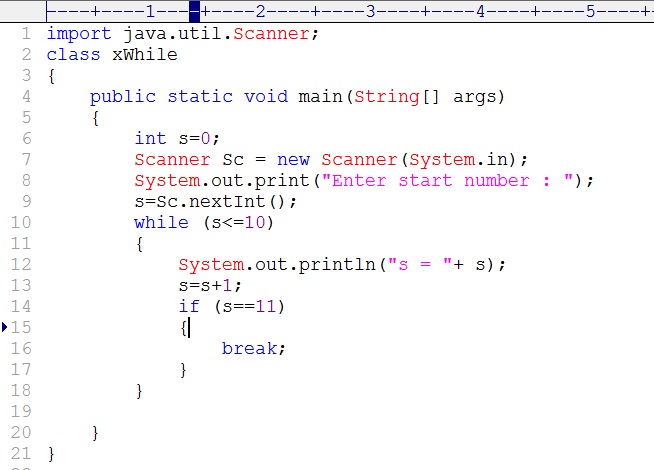 10
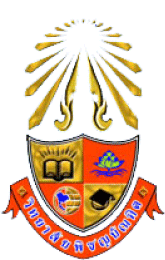 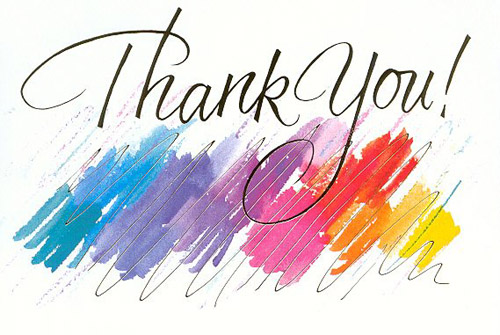 11